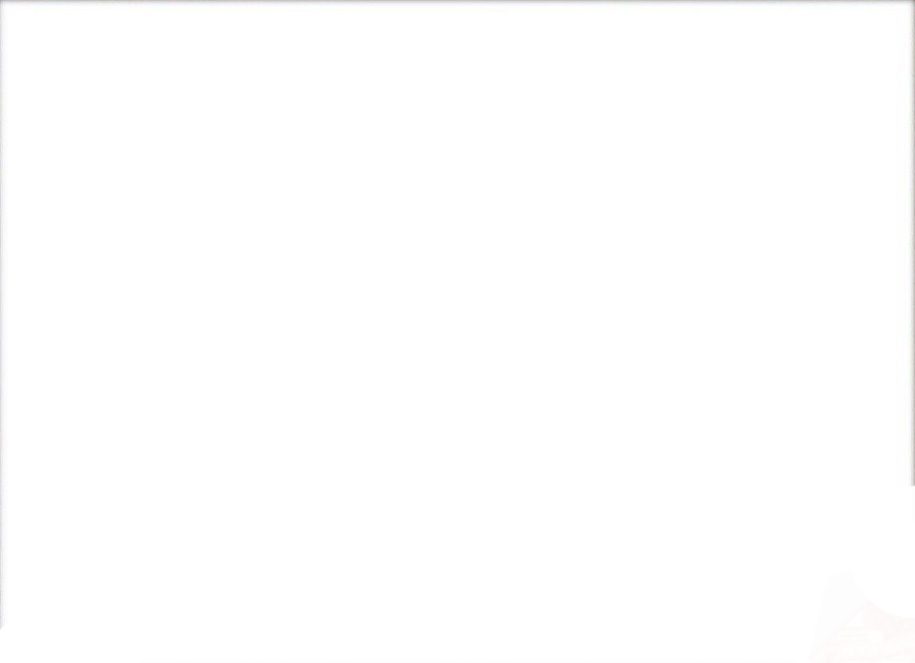 Відновлення незалежності України
 
1. Політика перебудови Горбачова
2. Особливості соціально-економічної ситуації в УРСР.
3. Активізація національного руху
4. Перші альтернативні вибори до Верховної Ради УРСР. Декларація про державний суверенітет
5. Проголошення незалежності.
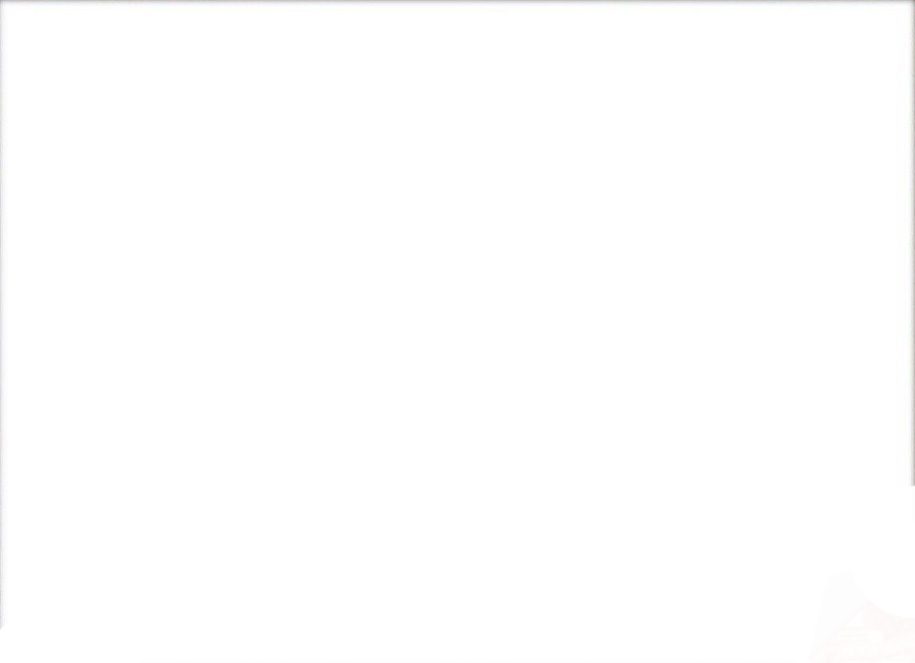 1. Політика перебудови Горбачова
У березні 1985 р. генсеком ЦК КПРС обрано 54‑річного М. Горбачова. На початку 80-х рр. криза охопила всі сфери життя СРСР. 
В квітні 1985 р. Горбачов оголосив курс на перебудову.
Перебудова – політичний курс керівництва КПРС на оновлення і модернізацію всіх сфер життя (1985-1991 рр.)
Перебудова
Прискорення                             Гласність                        Нове мислення 

Прискорення – спроба модернізації радянської соціально-економічної системи. Вибіркове запозичення елементів ринкових відносин.
Гласність – політика максимальної відвертості та правди в діях влади, прозорість її дій, ліквідація цензури (з 1987 р.). 
Нове мислення – зовнішня політика СРСР, невтручання у справи інших держав, мирні ініціативи.
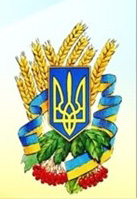 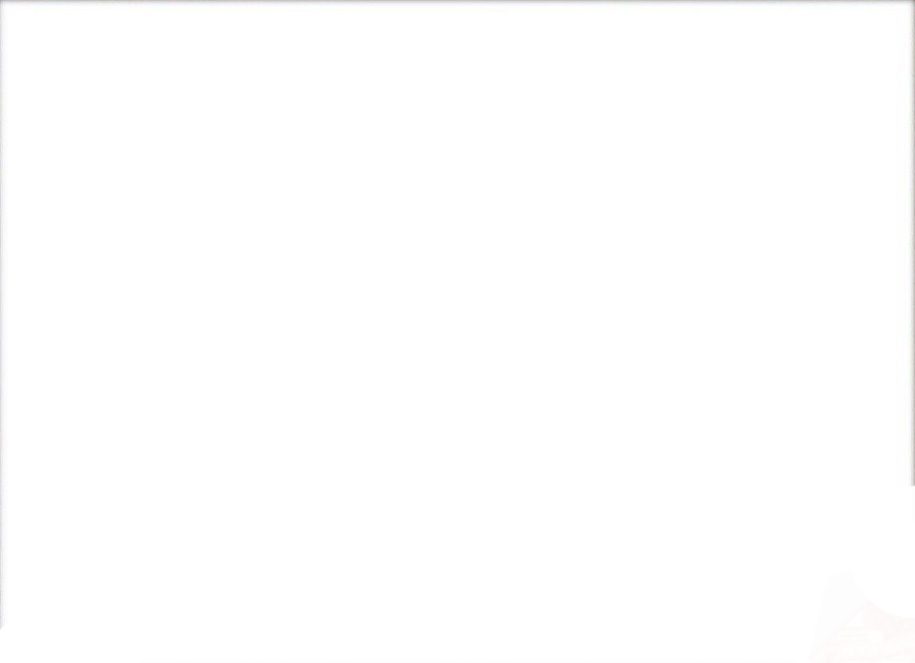 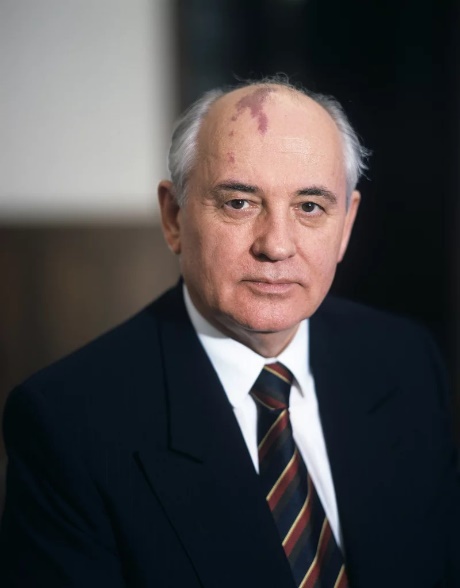 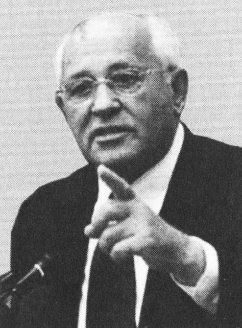 М. С. Горбачов – останній Генеральний секретар ЦК КПРС 
(1985-91 рр.); перший та єдиний Президент СРСР (1990-91 рр.).
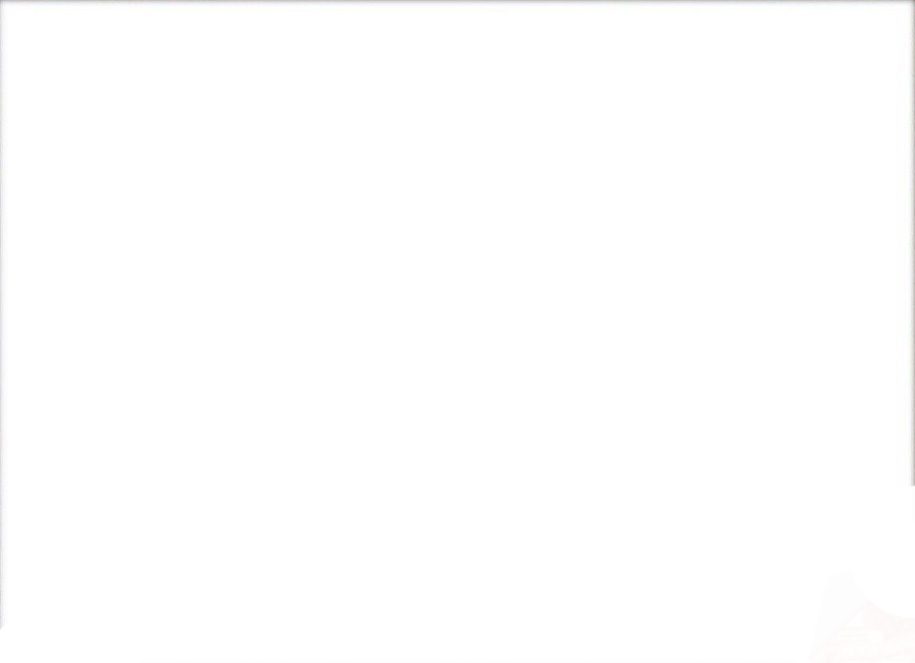 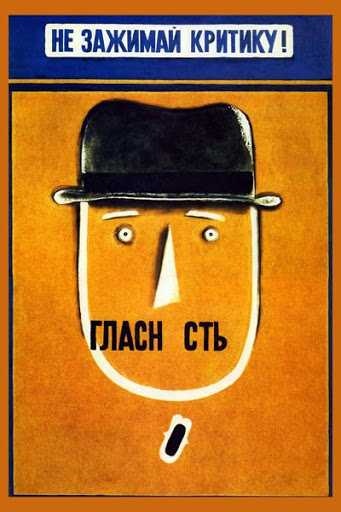 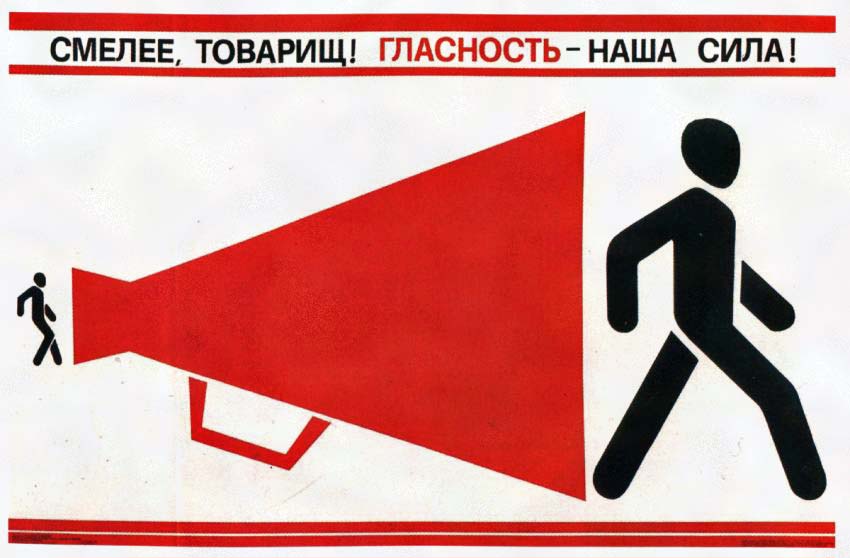 Радянські плакати, присвячені політиці «гласності»
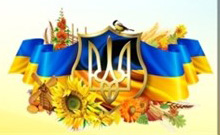 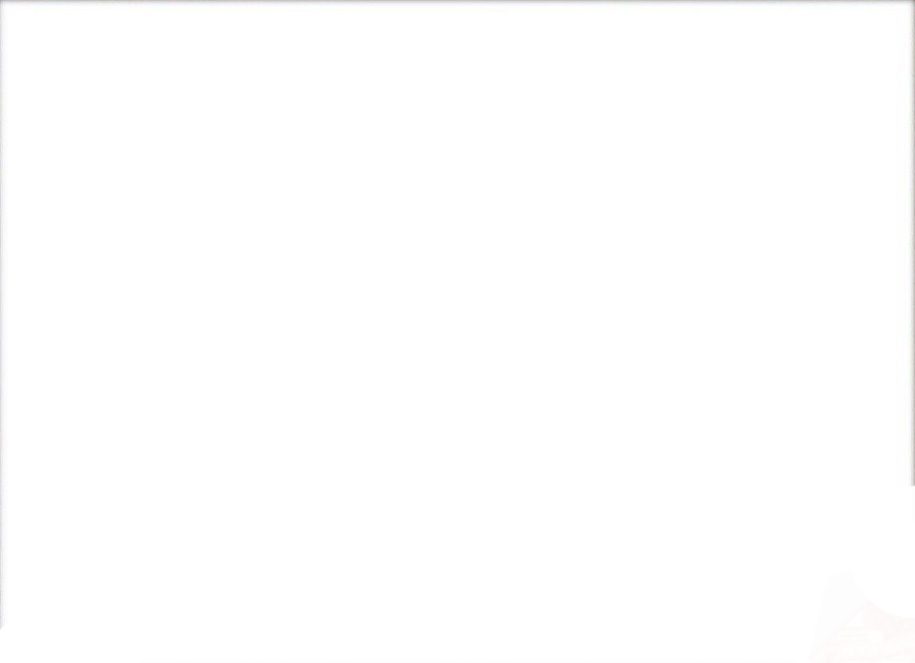 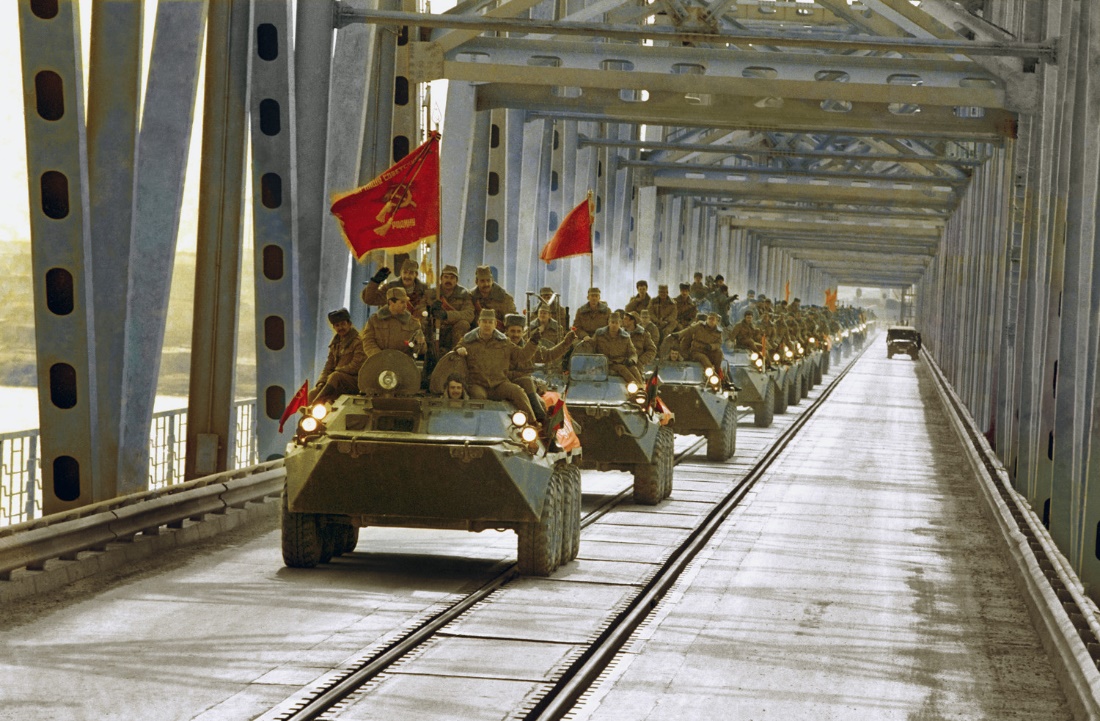 Виведення радянських військ з Афганістану,
15 лютого 1989 р.
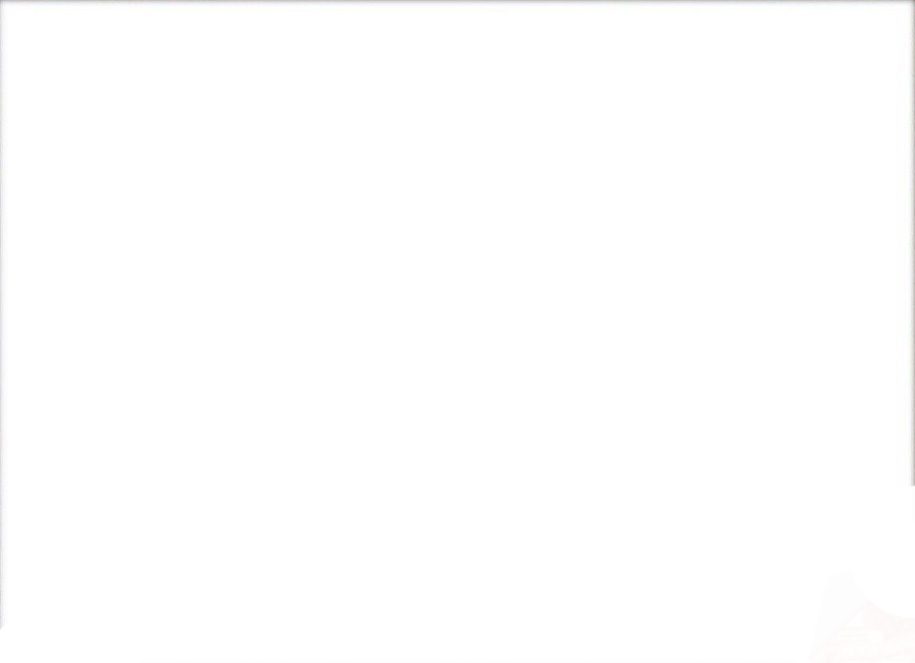 2. Особливості соціально-економічної ситуації в УРСР.
зношеність фондів підприємств України 60% 
деформація економіки (лише 30% промисловості на споживчий ринок)
80% підприємств УРСР не мали завершеного технологічного циклу.
інфляція, дефіцит.
падіння авторитету КПУ (відсутність реальних прав).
Чорнобильська катастрофа, 
вибух на ЧАЕС 26 квітня 1986 р. 
Наслідки: 
1. загинуло 4050 осіб, постраждало 3 млн. Всього залучено 600 000 ліквідаторів аварії.  
2. забруднення біосфери.
3. поява 30-км. зони відчуження. Відселено 115 тис. осіб, а з суміжних територій – близько 250 тис.
4. влада приховувала масштаби катастрофи. Перше офіційне повідомлення про аварію з’явилося лише 28 квітня.
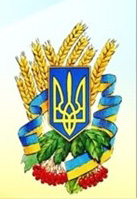 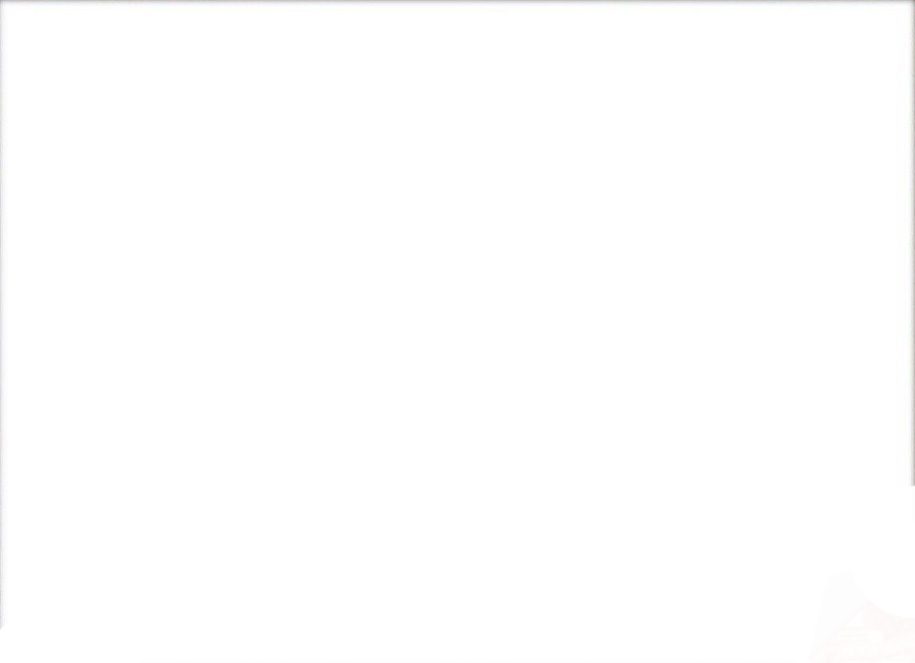 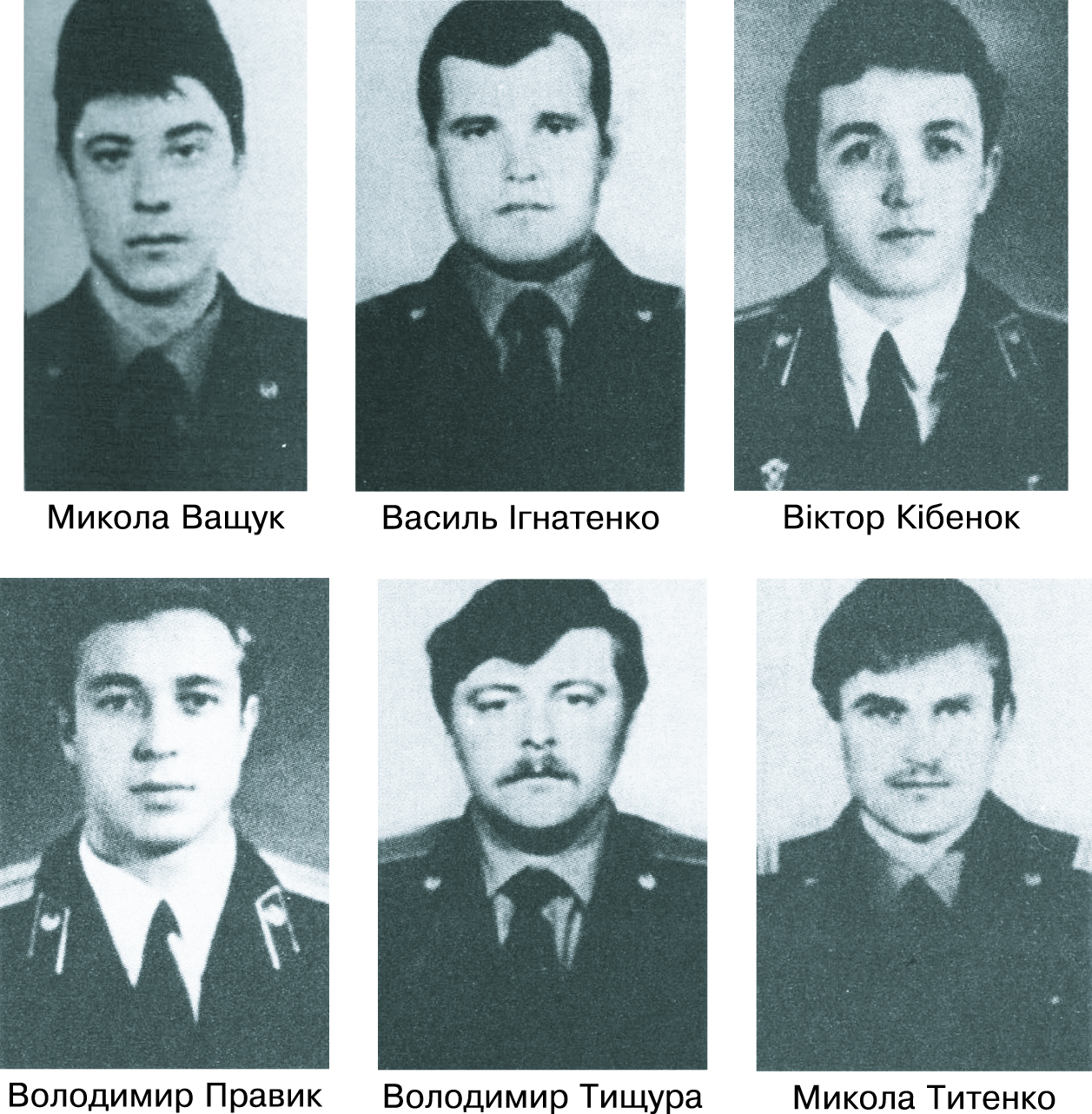 Герої-пожежники Чорнобильської АЕС
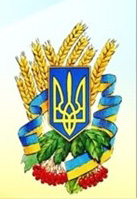 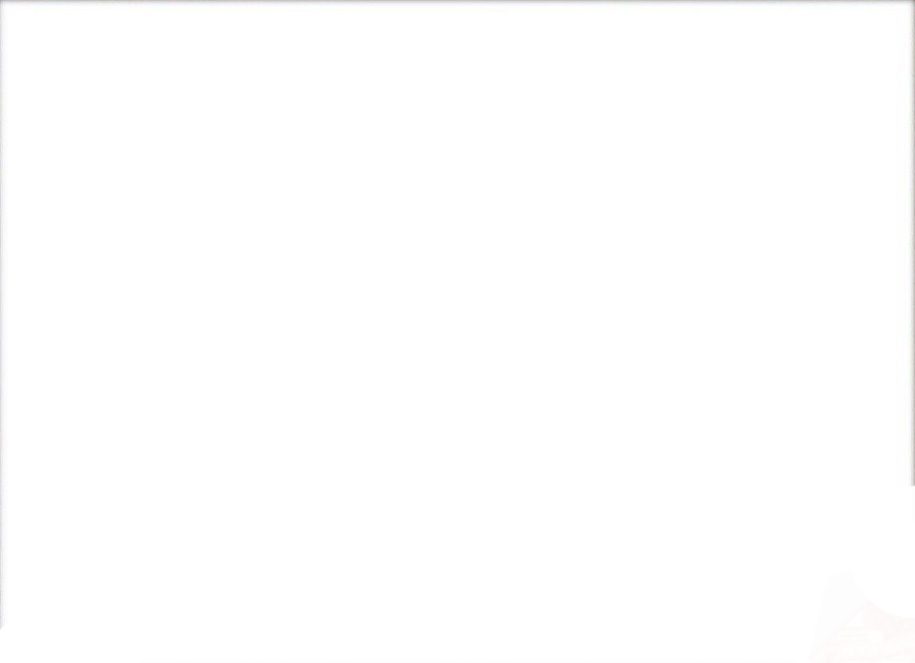 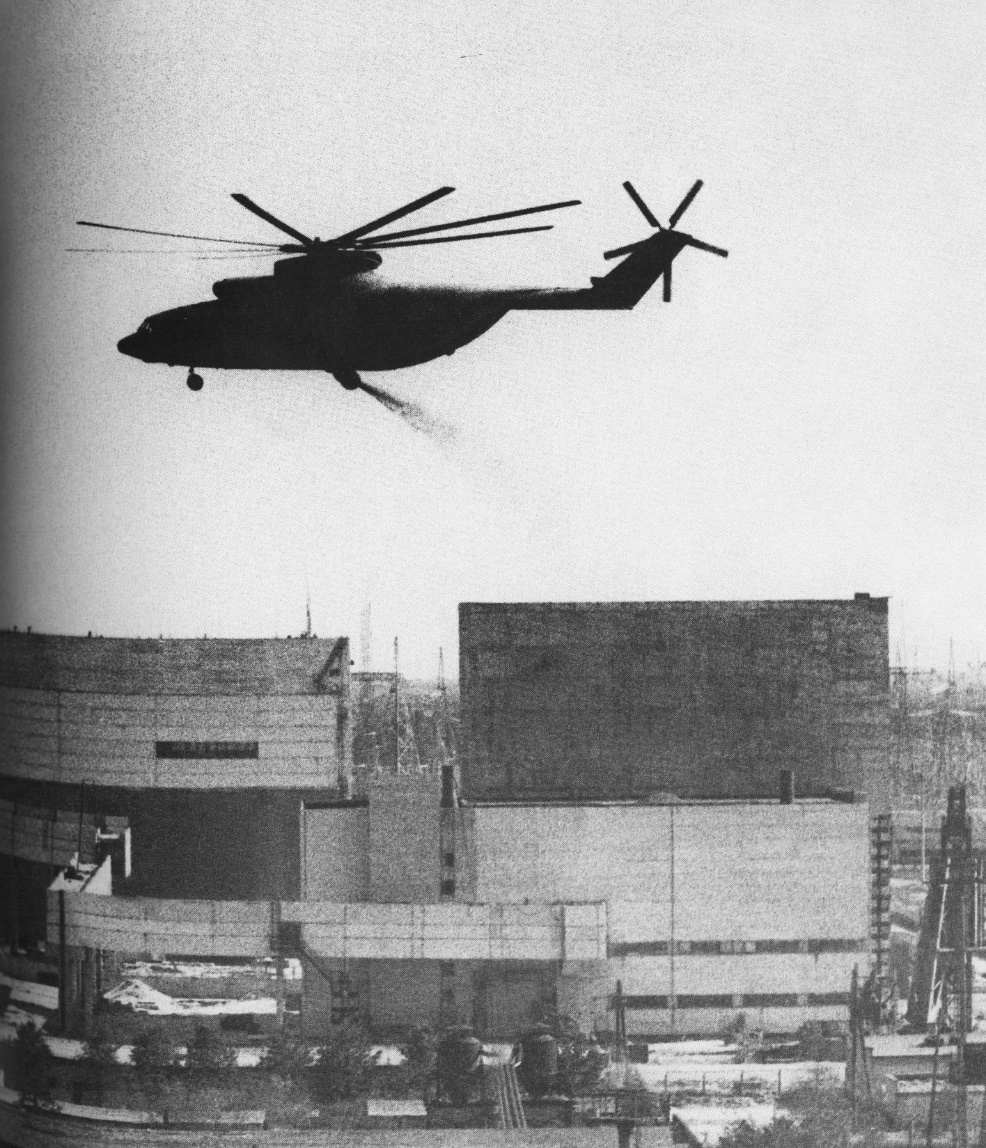 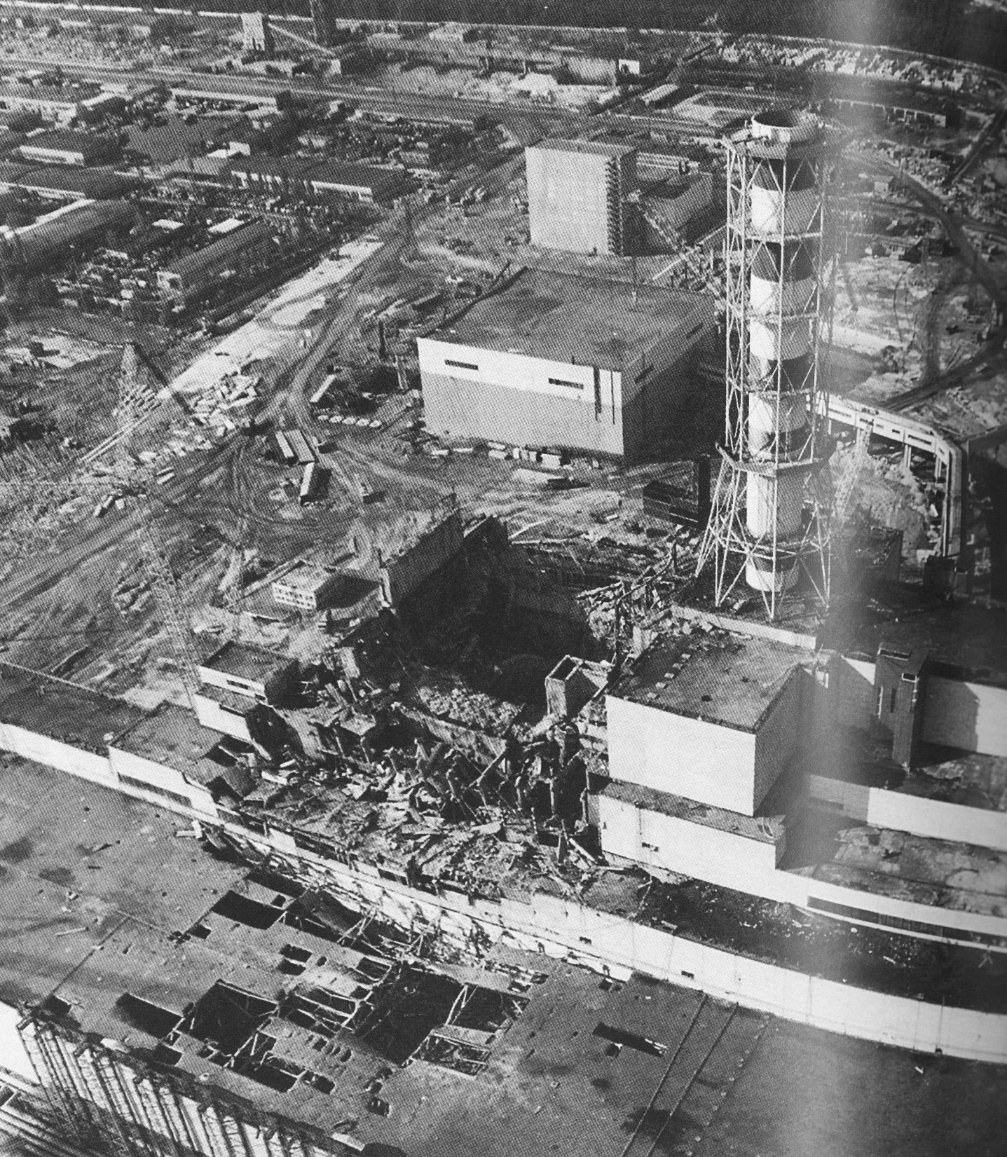 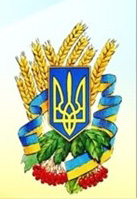 Вертоліт засипає пролом у даху 
4-го блоку спеціальною сумішшю. ЧАЕС, 1986 р.
ЧАЕС після аварії. 
1986 р.
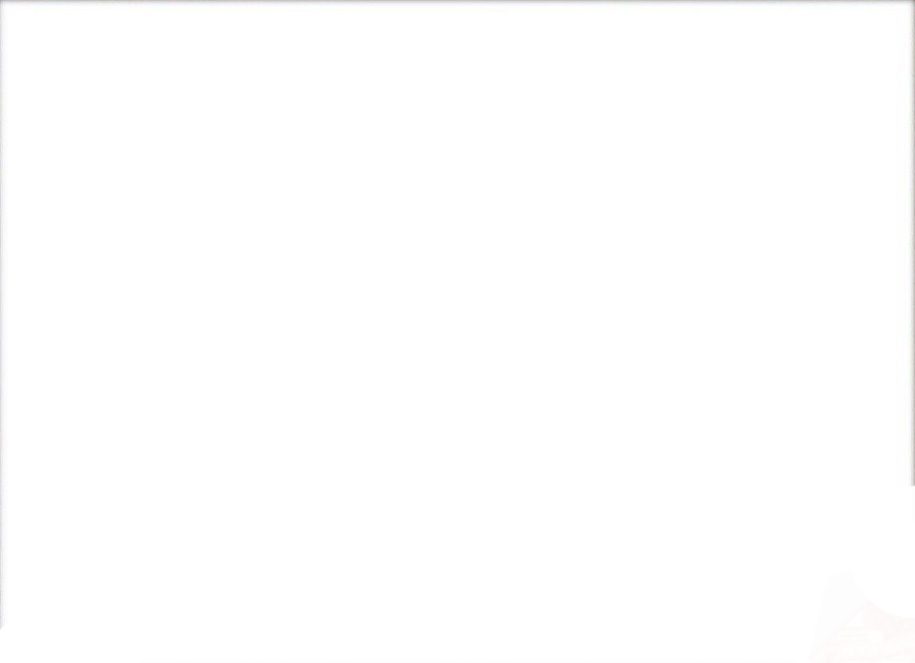 Активізація національного руху
Політика гласності посилила активність укр. суспільства. 
     1. В. Чорновіл у 1987 р. відновив видання «Українського вісника». 
2. У 1987 р. у Києві засновано Український культурологічний клуб, а у Львові Товариство Лева (дисиденти, політв’язні, інтелігенція).
3. У 1988 р. УГГ перетворена на Українську Гельсінську спілку (очолив Левко Лук’яненко). Мета: самостійність України.
4. У 1989 р. засновано Товариство української мови ім. Тараса Шевченка (голова Дмитро Павличко), з ініціативи якого прийнято закон про державний статус української мови. 
5. У 1989 р. створено Українське історико-просвітницьке товариство «Меморіал» (голова Л. Танюк), мета якого привернення уваги до реабілітації жертв політичних репресій, вшанування їх пам’яті. 
6. Влітку 1989 р. загальноукраїнський страйк шахтарів. Економічні вимоги доповнилися політичними: націоналізація майна КПРС.
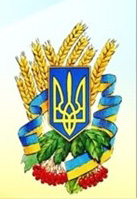 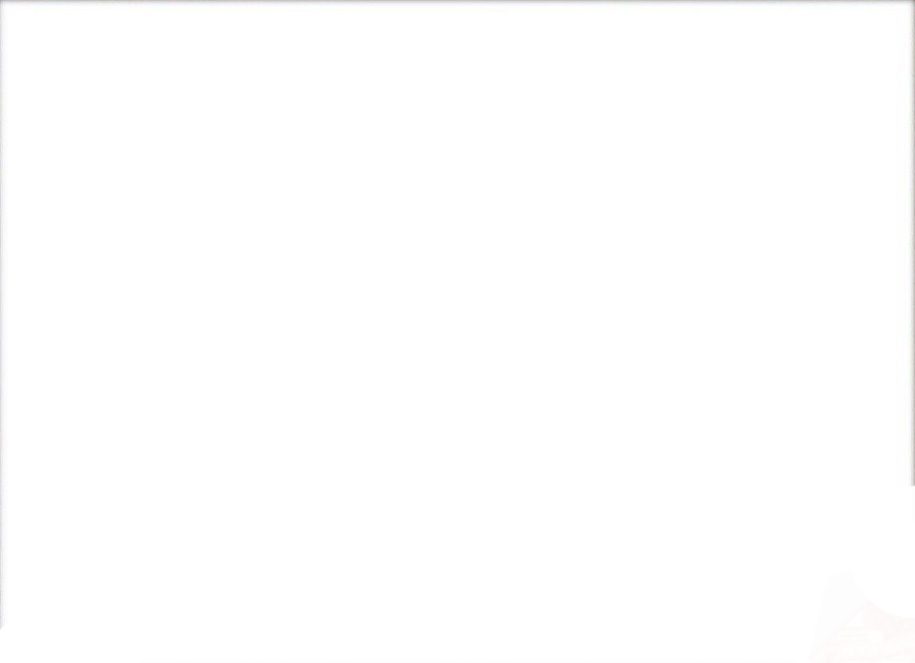 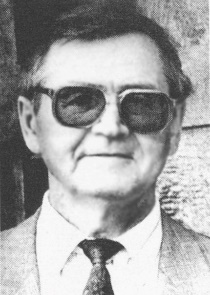 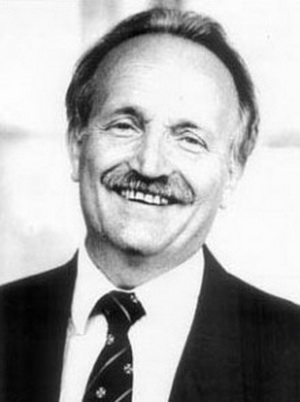 В’ячеслав Чорновіл
Іван Дзюба
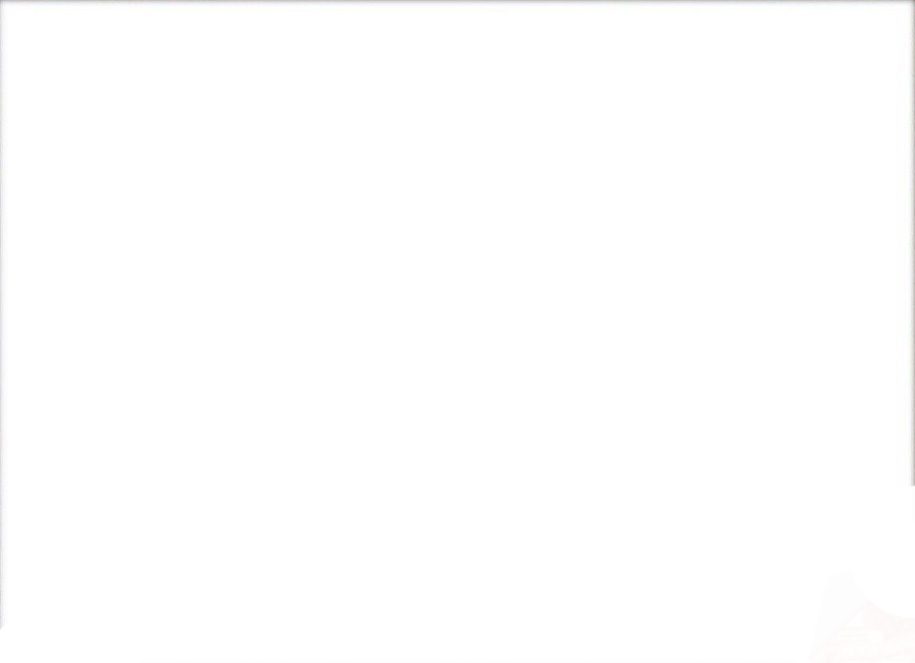 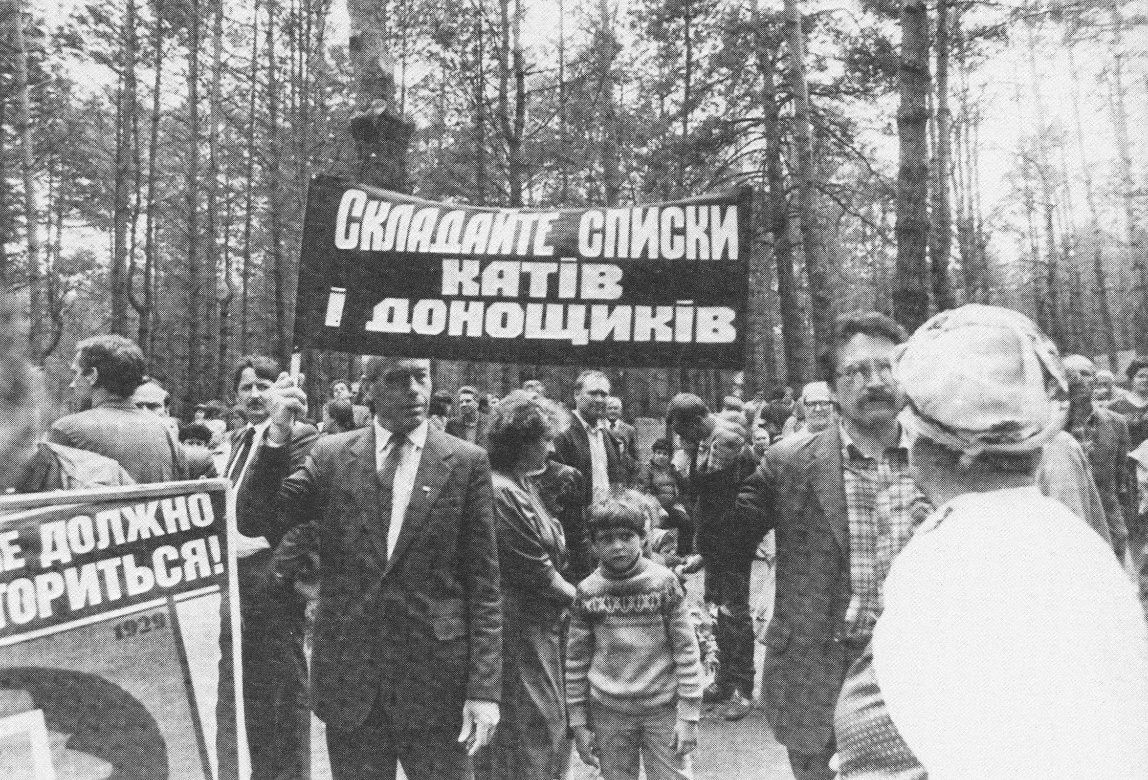 Мітинг пам’яті жертв сталінських репресій у Биківнянському лісі під Києвом. 1989 р.
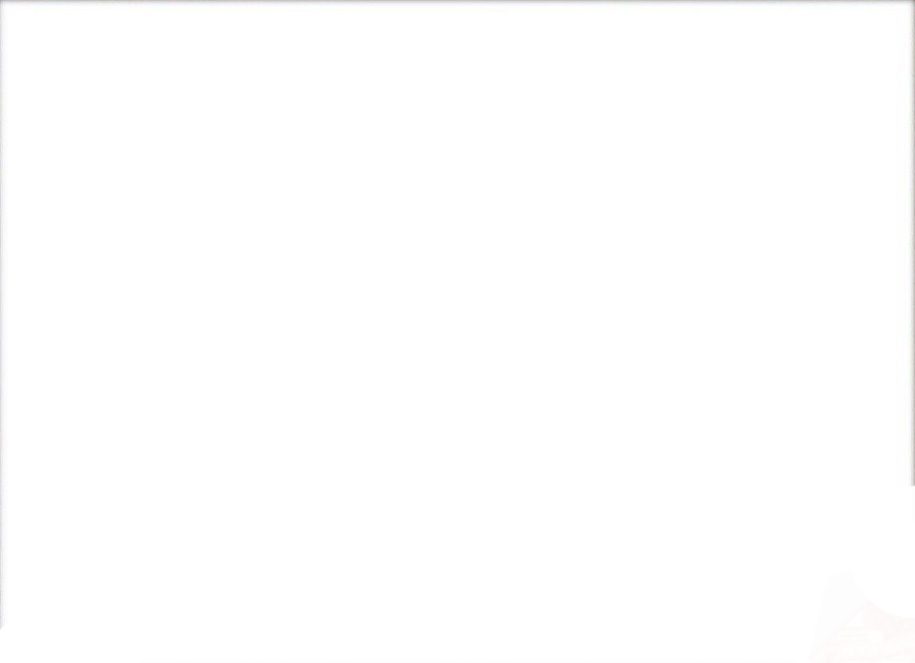 Наслідки активізації:
у лютому 1990 р. скасовано 6-у статтю Конституції про керівну роль КПРС. Запроваджено посаду президента. 
у 1989 р. замість Щербицького 1-м секретарем ЦК КПУ став В. Івашко.
формування багатопартійності. На поч. 1991 р. 13 партій.
у 1989 р. створена опозиційна організація Народний рух України за перебудову. Очолив І. Драч. 280 тис. осіб. Мета з 1990 р.: відновлення парламентським шляхом незалежності України. Рух організував живий ланцюг між Києвом і Львовом 21 січня 1990 р. на відзначення Акту злуки УНР і ЗУНР.
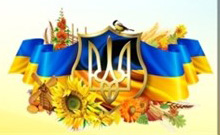 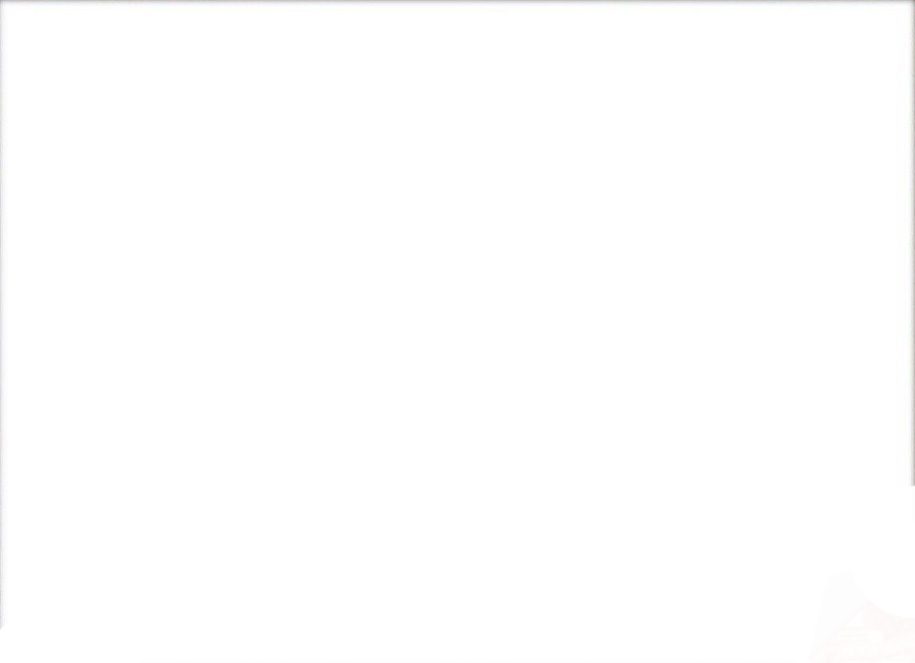 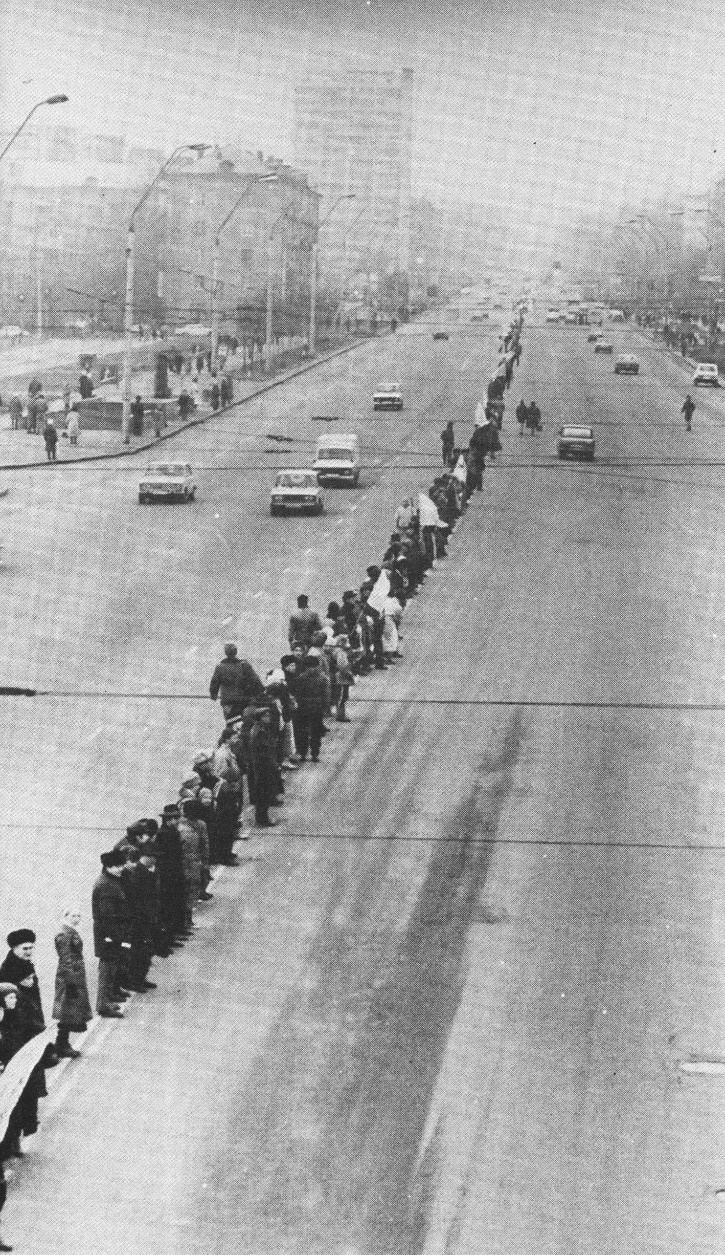 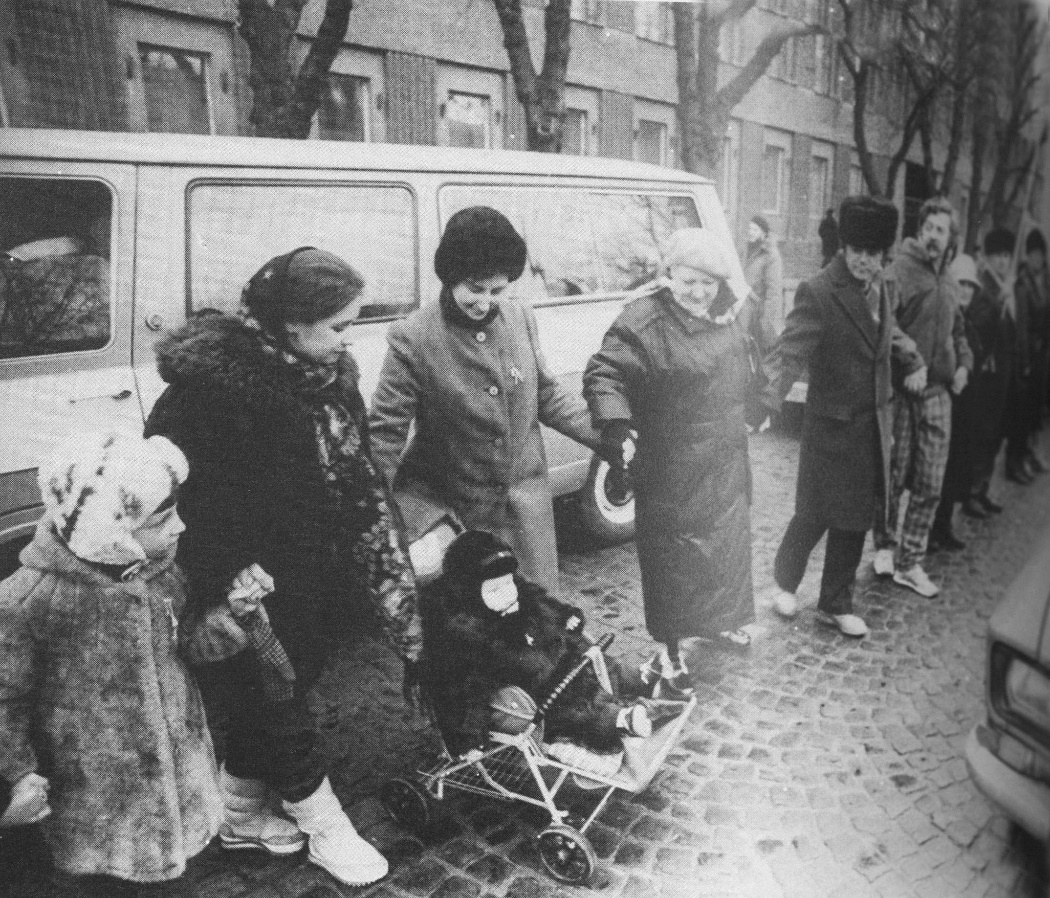 Живий ланцюг між Києвом і Львовом 21 січня 1990 р. на відзначення Акту злуки УНР і ЗУНР.
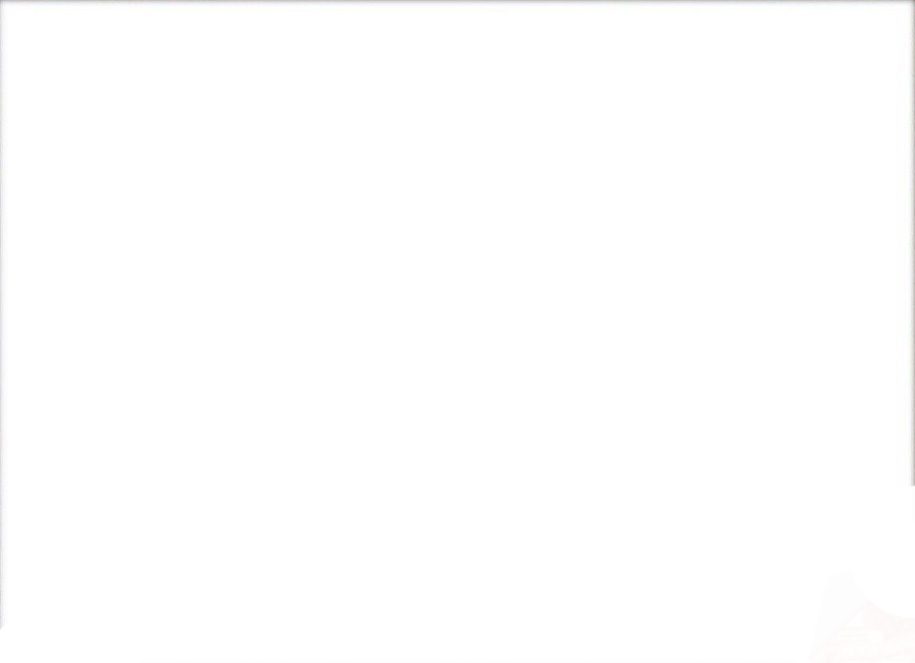 4. Перші альтернативні вибори до ВР УРСР. Декларація про державний суверенітет
У березні 1990 р. – перші альтернативні вибори до ВР УРСР. 
Опозиція об’єдналася в Демократичний блок. У Верховній Раді утворилася комуністична парламентська більшість – «група 239». 
Верховна Рада УРСР 16 липня 1990 р. ухвалила Декларацію про державний суверенітет України. Проголошено «державний суверенітет України як верховенство, самостійність, повноту влади в межах її території та незалежність і рівноправність у зовнішніх зносинах». Акцент на економічній самостійності. Планувалося на її основі укласти новий союзний договір. Тому декларація стала лише кроком до державної незалежності України.
Головою Верховної Ради став Л. Кравчук.
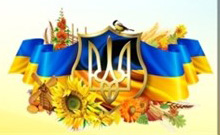 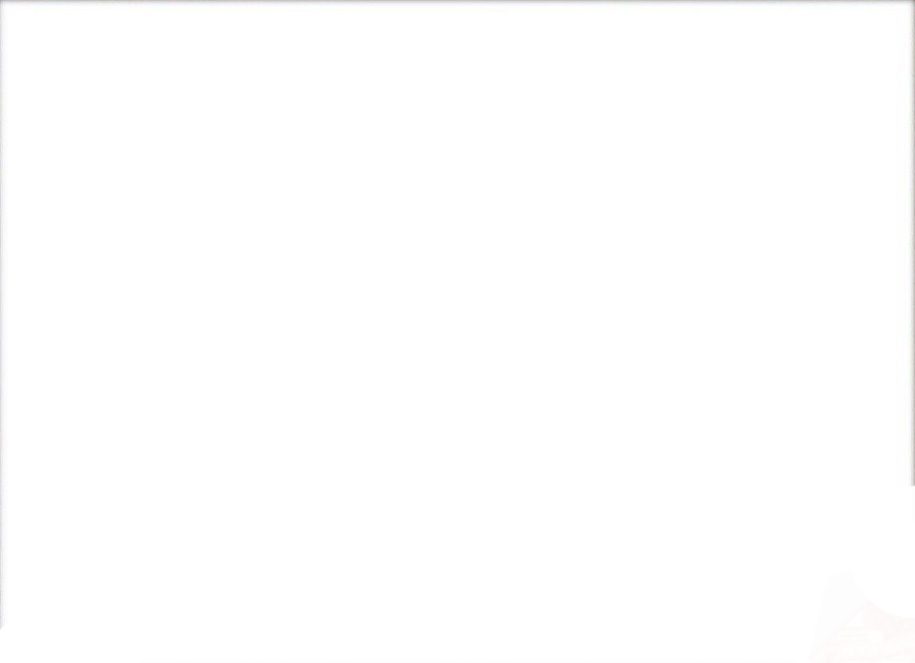 У жовтні 1990 р. у центрі Києва відбулося студентське голодування «Революція на граніті». Це акція громадської непокори 157 студентів. 
Вимоги:
- відставка прем’єр-міністра Віталія Масола, 
- відмова парламенту від підписання нового союзного договору.
- розпуск КПУ. 
- націоналізація майна КПУ та комсомолу. 
- військова служба юнаків-українців в межах республіки. 
- перевибори Верховної Ради на багатопартійній основі.
Наслідки: 
відставка Масола, новий голова уряду Фокін.
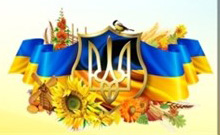 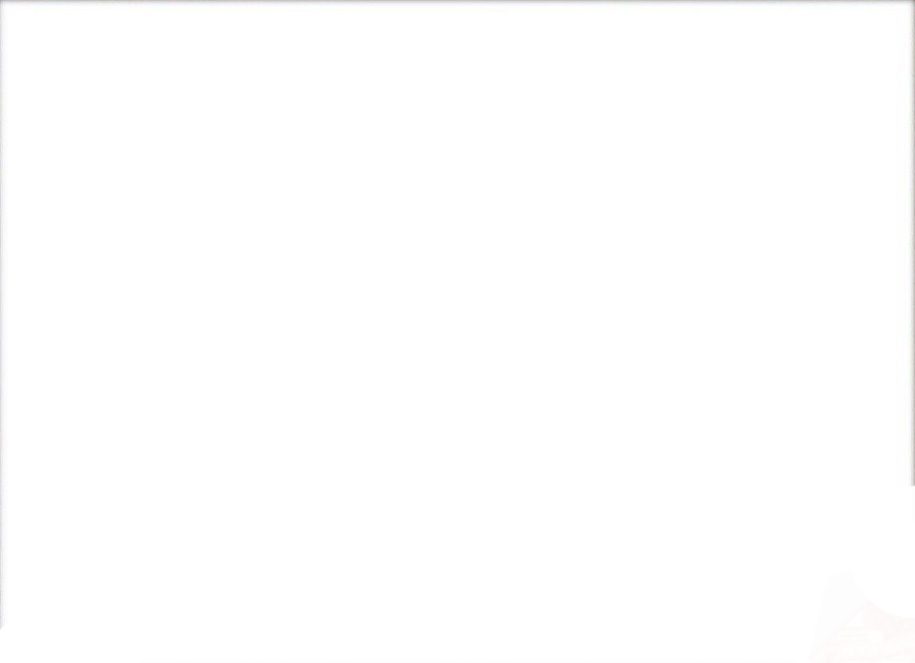 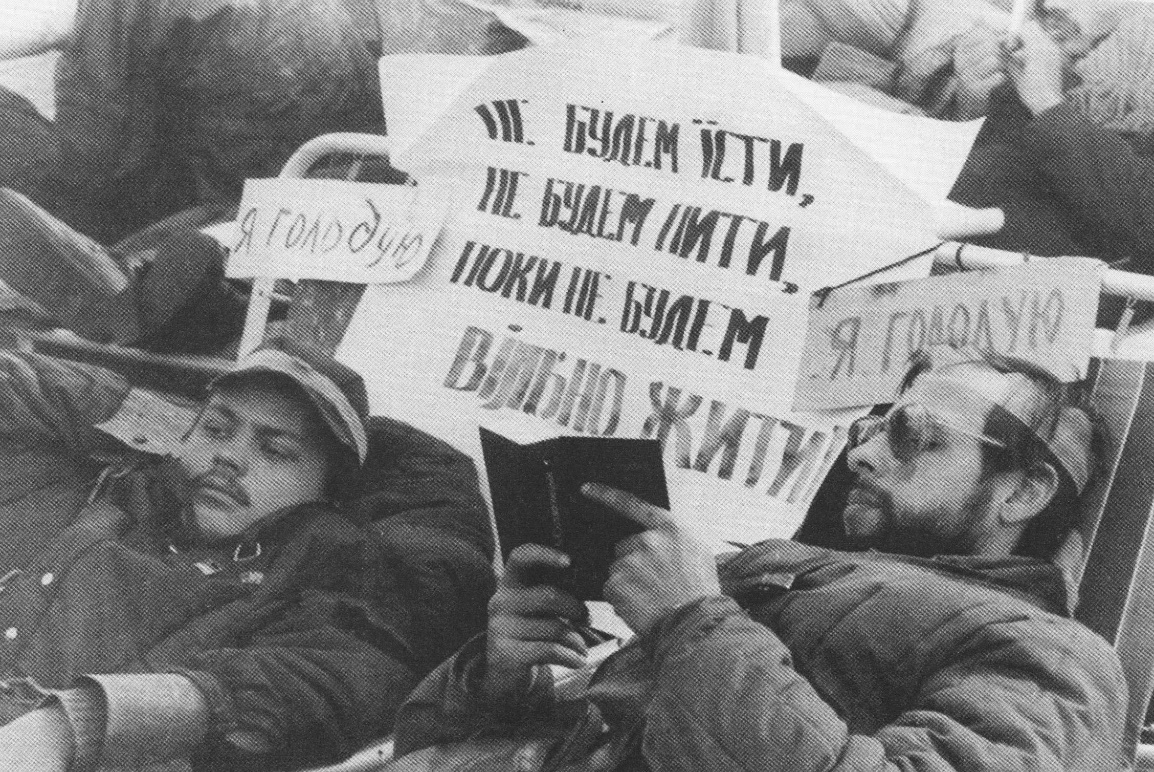 Студентське голодування «Революція на граніті».
 жовтень 1990 р.
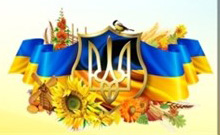 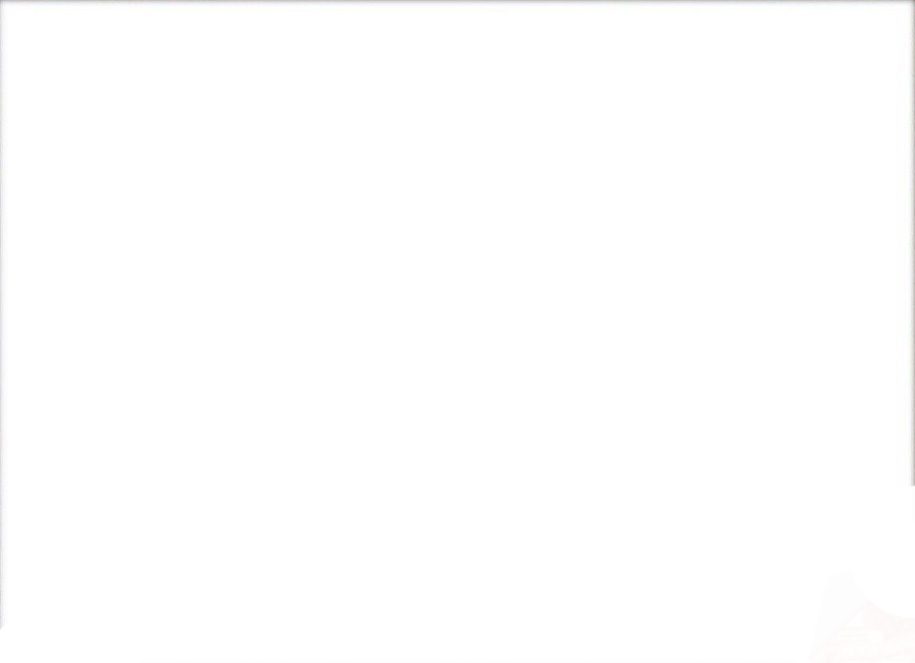 5. Проголошення незалежності.
19-21 серпня 1991 р. у СРСР була спроба держ. перевороту. Утворено Державний комітет з надзвичайного стану (ДКНС) – надзвичайний орган, створений з метою протистояння демократ. реформам. Склад: 8 чоловік.

- В Україні представники НРУ і опозиції виступили з пропозицією засудити заколот, а в разі захоплення влади ДКНС  - закликати народ до непокори.
- Керівництво ВР УРСР вичікувало, зайнявши нейтральну позицію.
- Дії ДКНС підтримала КПУ і Автономна Республіка Крим (АРК) (відновлена в лютому 1991 р.).
Наслідки перевороту: 
зміцнення опозиції, ослаблення КПУ.
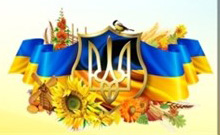 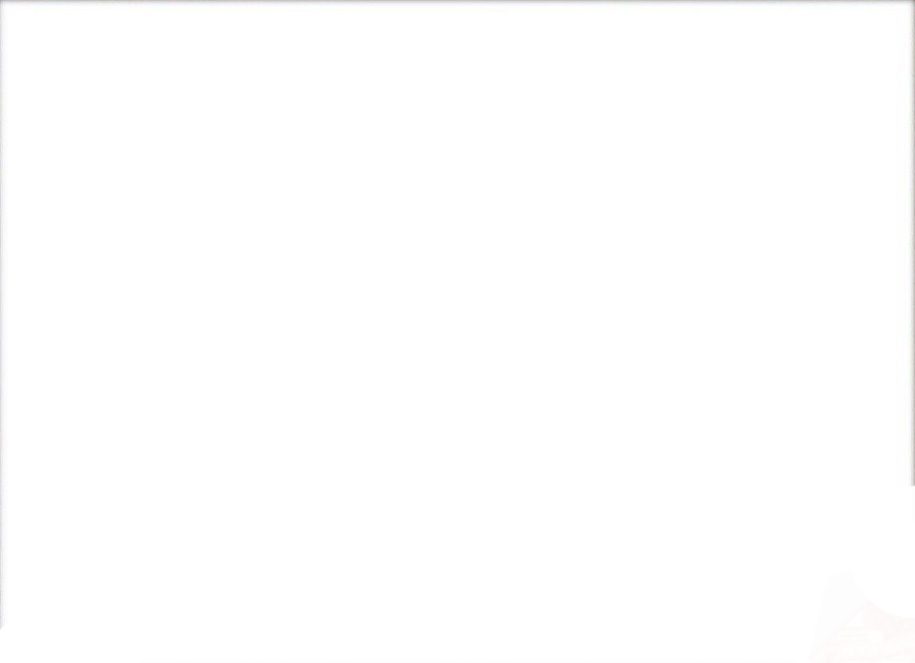 24 серпня 1991 р. позачергова сесія ВР УРСР ухвалила Акт проголошення незалежності України.
Зміст: 
продовжуючи державотворчі традиції, здійснюючи Декларацію про суверенітет, ВР УРСР проголосила незалежність і створення України. На території України чинними є виключно Конституція і закони України.

30 серпня 1991 р. діяльність КПУ було призупинено рішенням президії Верховної Ради України.
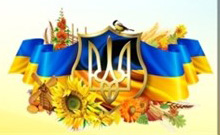 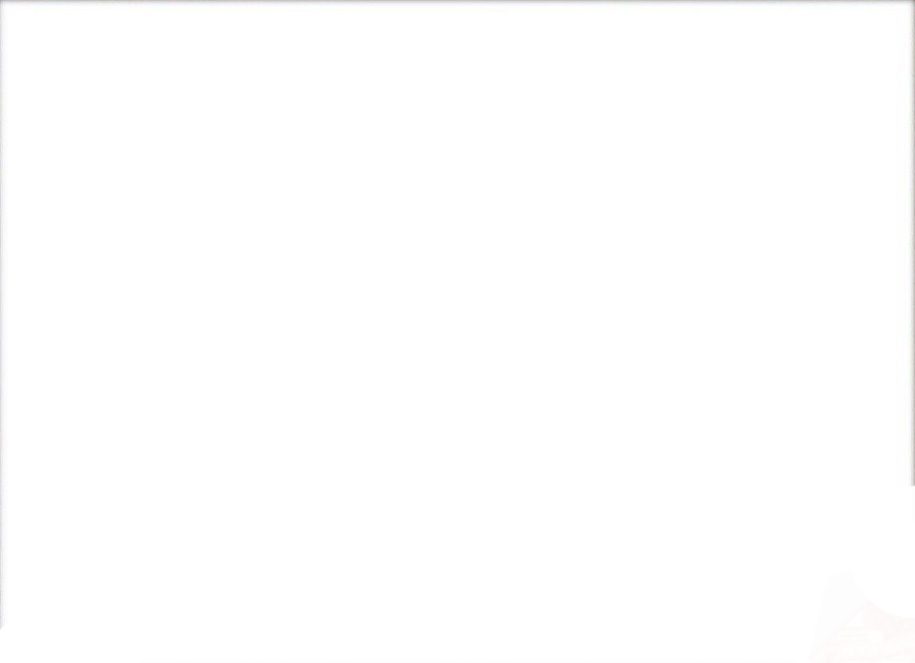 1 грудня 1991 р. референдум на підтвердження Акту проголошення незалежності України. 
90,32 % виборців підтвердили Акт проголошення незалежності України.
Причини цього:
прагнення народу до самостійності
певна стабільність українського ринку
фактичний розпад СРСР, прагнення прокомуністичних сил зберегти владу.

У день референдуму відбувалися також вибори президента України, перемогу на яких здобув Леонід Кравчук (61, 6%). 
Уже 2 грудня 1991 р. Україну визнали Польща й Канада. 

Причини розпаду СРСР і його наслідки для України.
1. глибока соціально-економічна криза, нездатність керівництва СРСР її подолати.
2. дискредитація (втрата довіри) КПРС, особливо після заколоту ДКНС.
3. зростання націон. самосвідомості і національно-визвольного руху після демократизації.
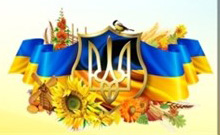 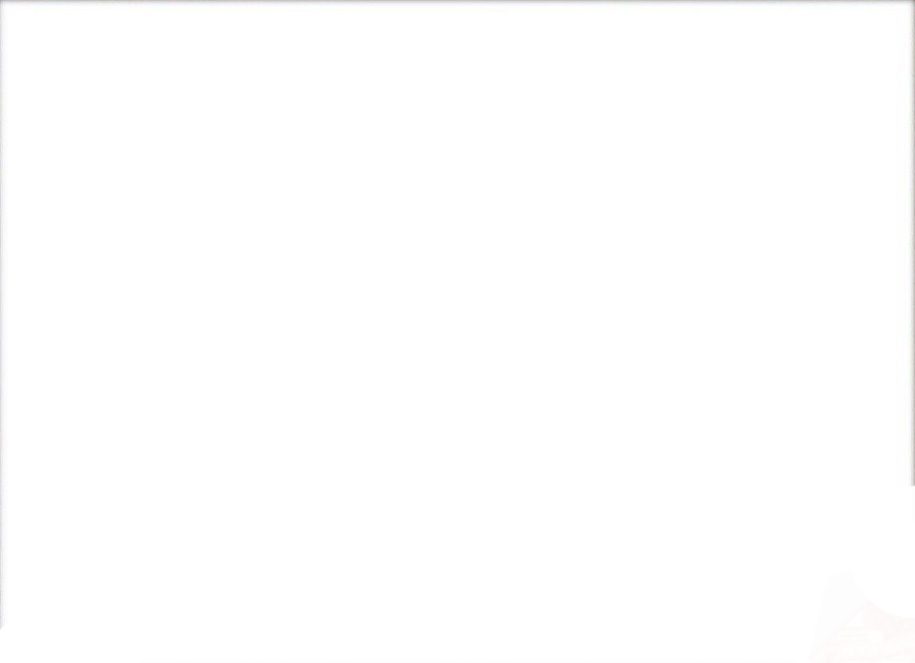 8 грудня 1991 р. керівники Росії (Б. Єльцин), Білорусі (С. Шушкевич), України (Л. Кравчук), в Біловезькій пущі (Білорусь) підписали угоди про припинення існування СРСР і створення Співдружності Незалежних Держав (СНД). 
СНД – міжнародна організація пострадянських країн. 
Мета: співпраця в політичній, економічній, екологічній, гуманітарній, культурній та інших галузях. 
Членами СНД були 10 колишніх республік СРСР. Україна вийшла з СНД у 2018 р. 
 
Наслідки:
1. незалежність України визнали всі держави світу.
2. Україна отримала незалежність мирним шляхом. 
3. СРСР припинив існування, діяльність КПУ була заборонена.
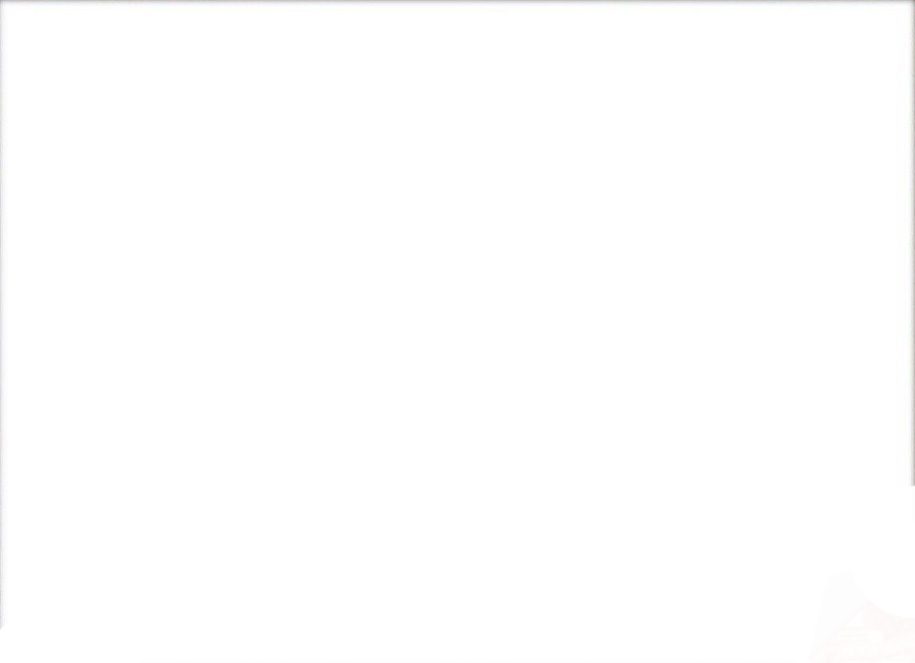 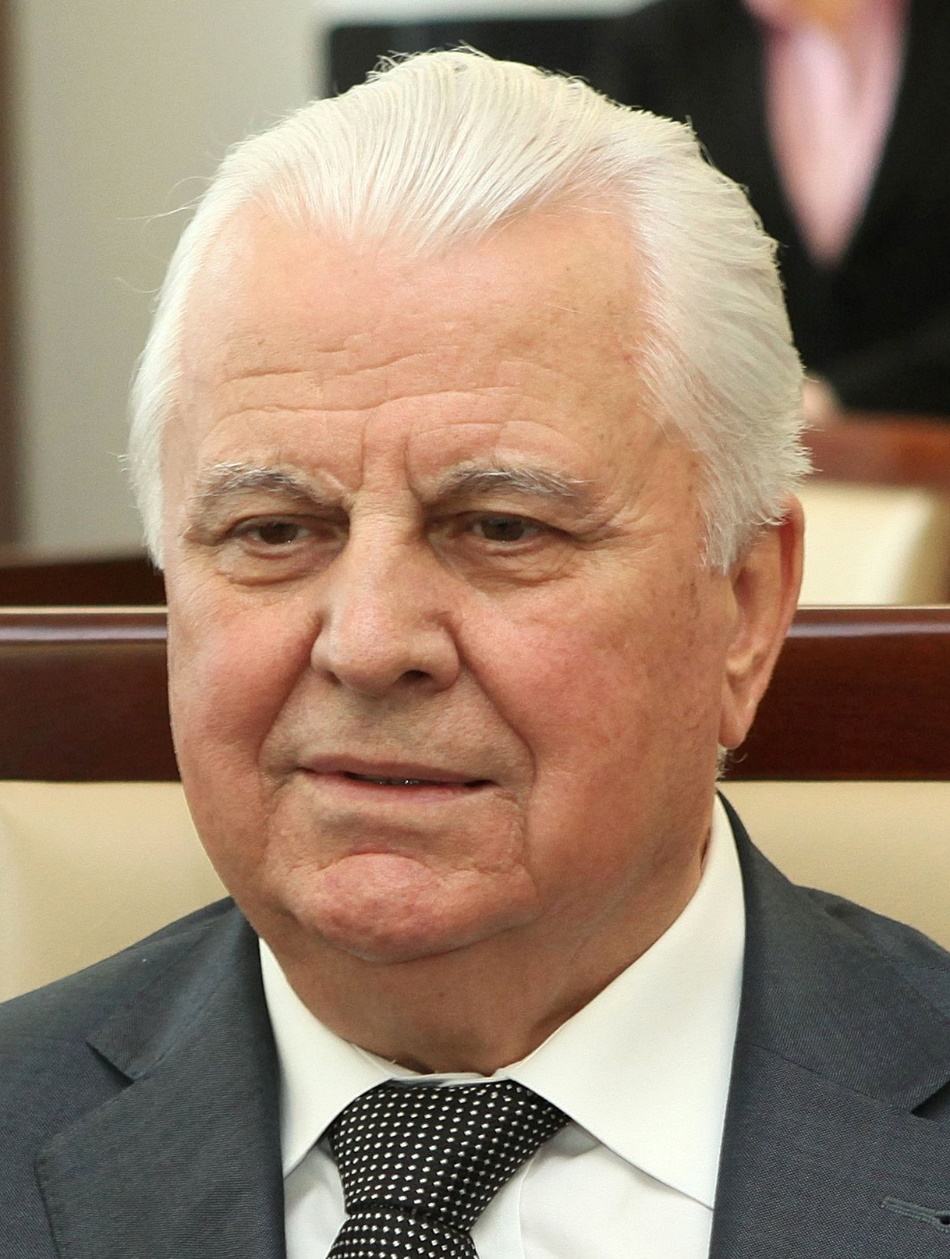 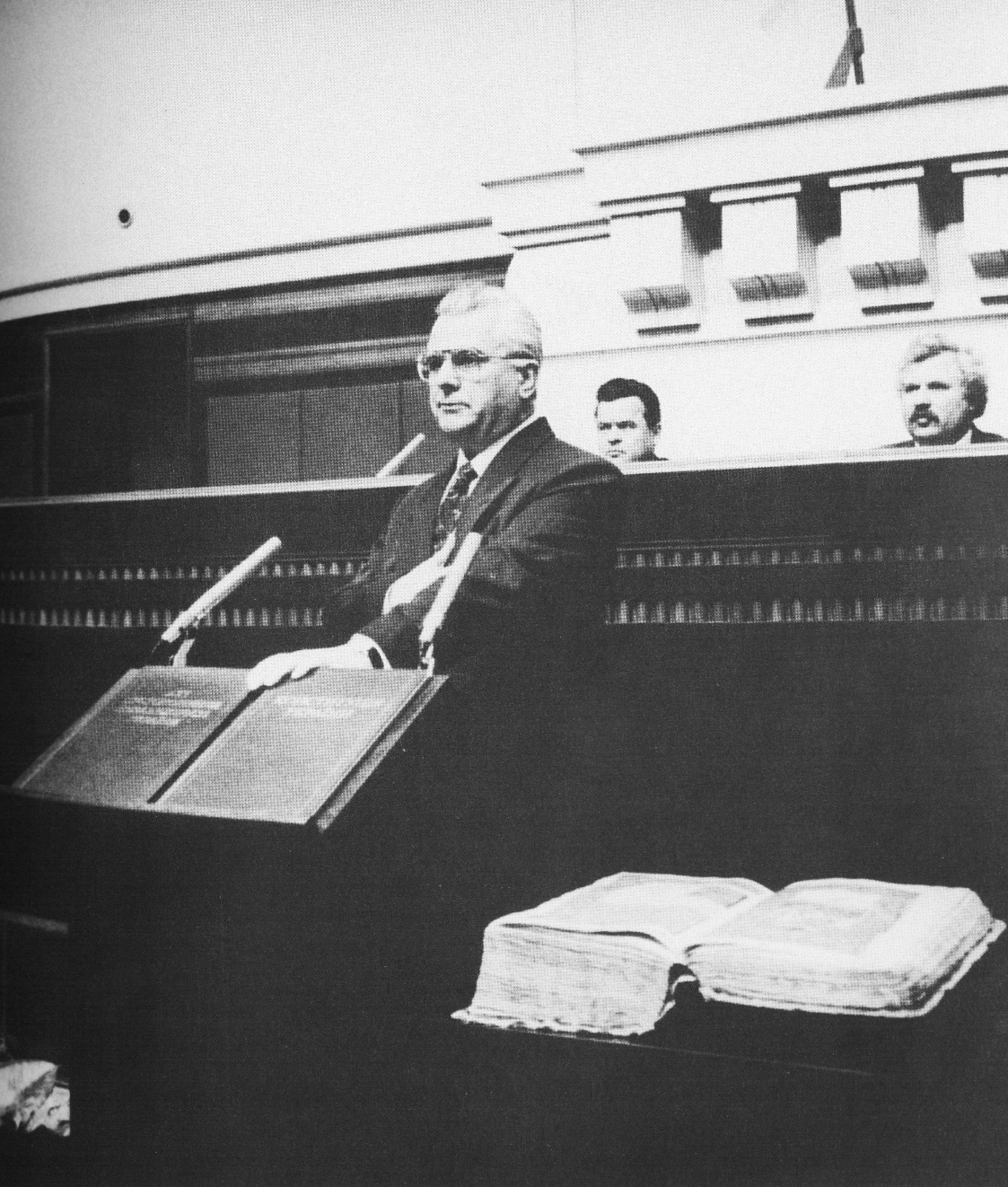 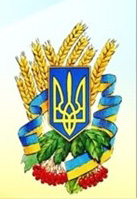 Л. Кравчук складає присягу Президента України